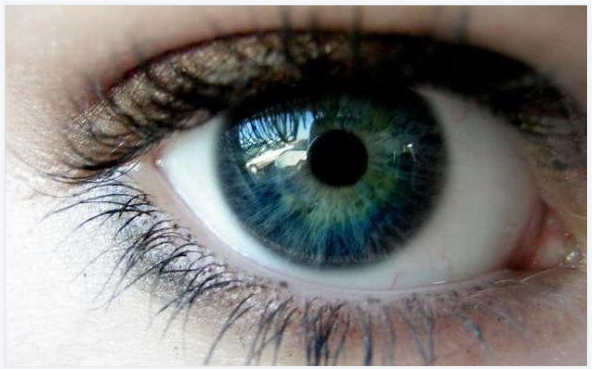 项目 七
详情页视觉营销设计
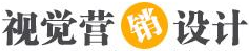 CONTENTS
目 录
7.1
详情页的设计与营销
制作焦点图
7.2
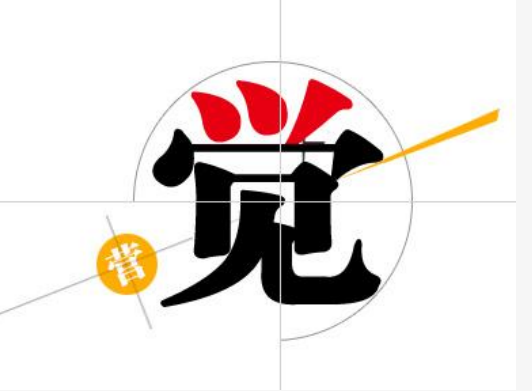 7.3
制作商品卖点图
7.4
制作商品信息展示图
7.5
制作商品细节图
7.6
制作快递与售后图
重点、难点
教学重点

掌握详情页视觉营销体现的表现

教学难点

如何使制作的详情页更加符合需求。
详情页设计基本点与原则
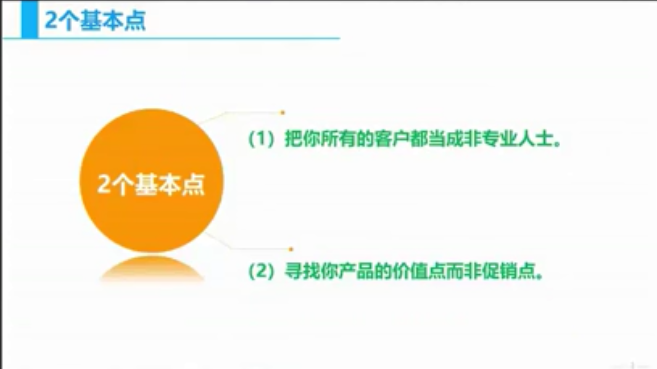 详情页遵循的二六法则
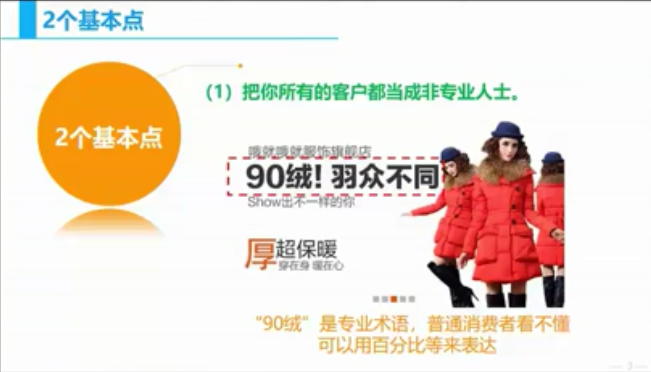 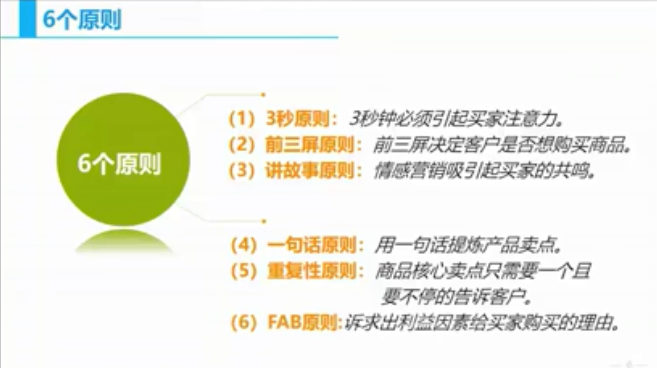 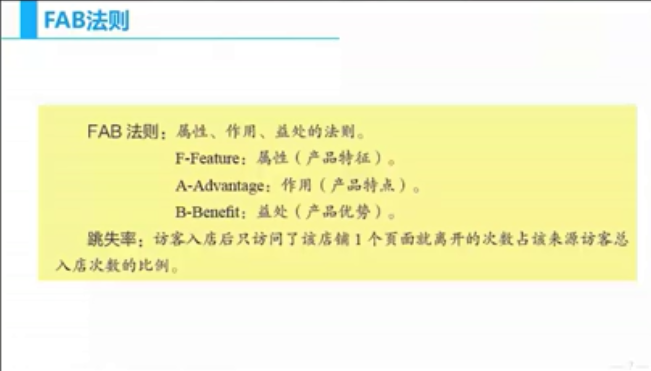 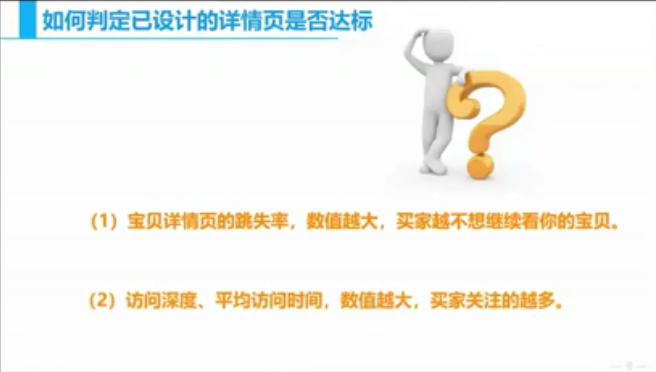 7.1.6  任务实训及考核
7.1.6  任务实训及考核
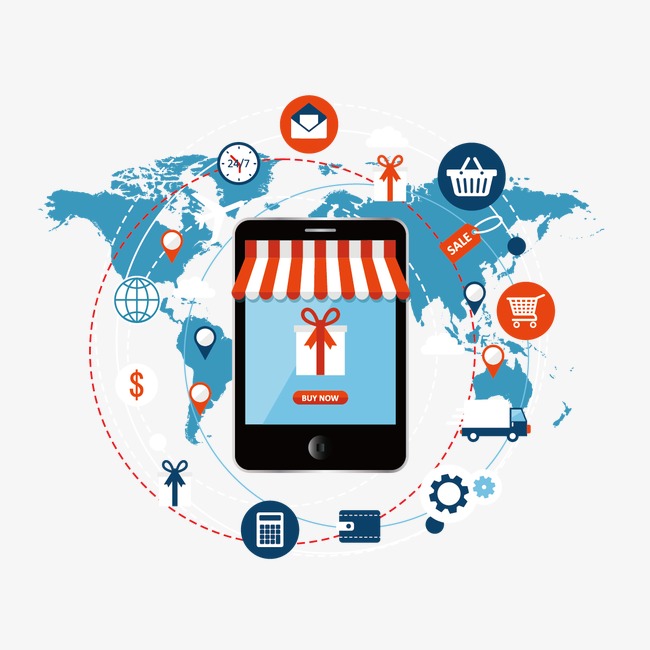 祝：学有所成！
视觉营销从入门到精通（微课版）
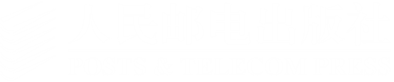